SPACE
Redefining our surroundings
Questioning definitions of shelter
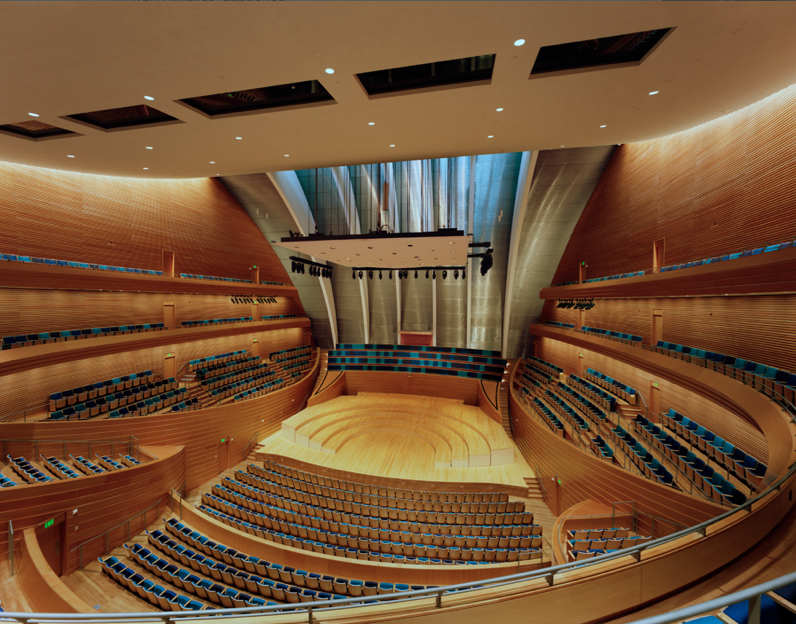 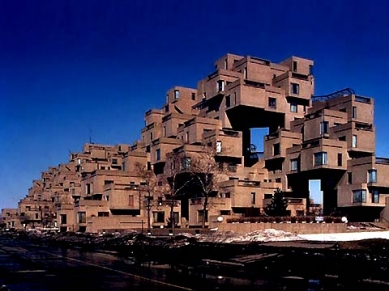 Moshe Safdie
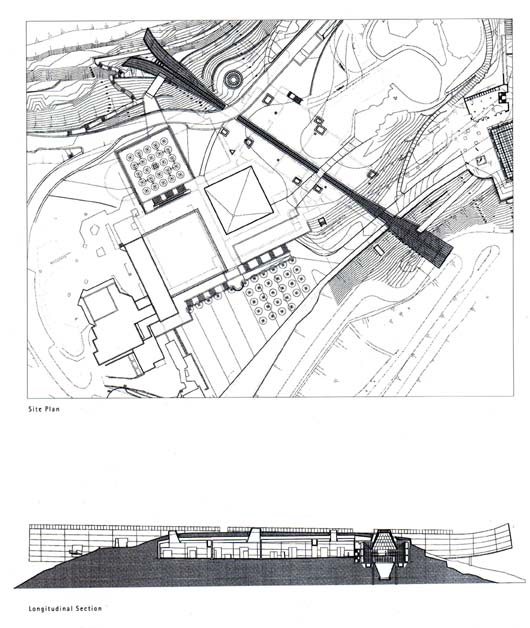 SPACE
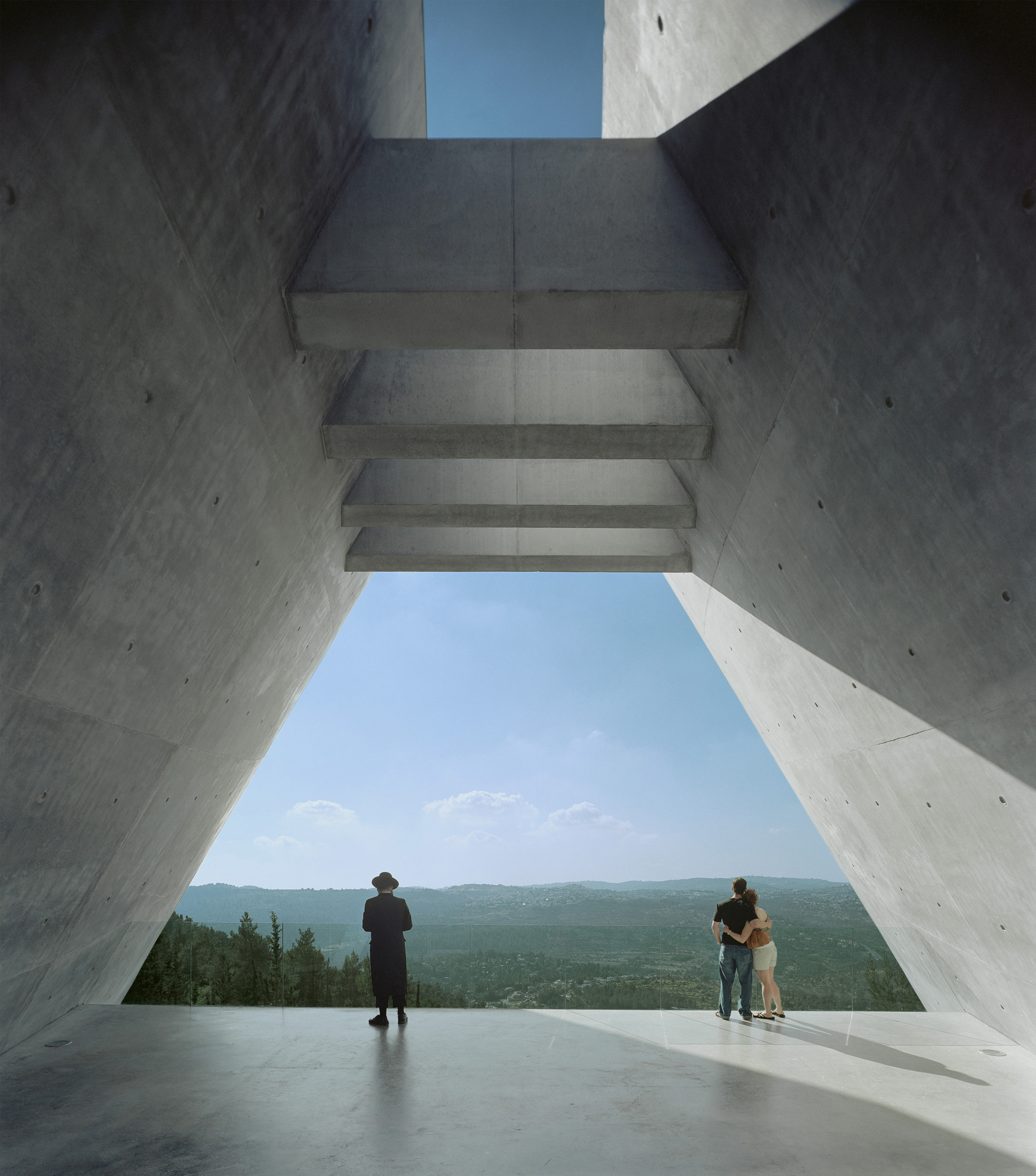 Redefining our surroundings
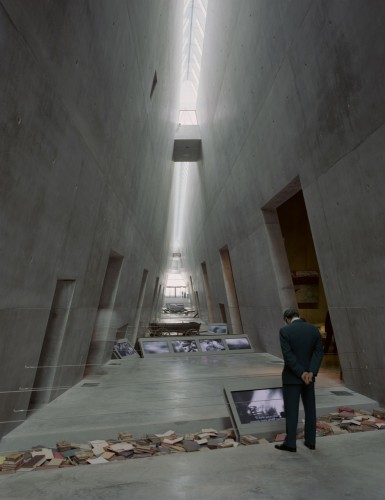 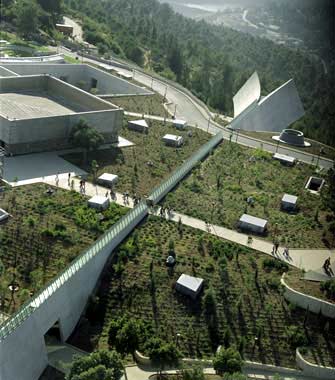 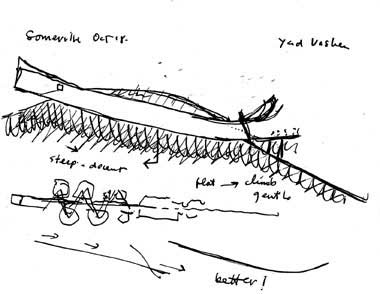 [Speaker Notes: Need to express sense of history/permanence
Natural manipulation
Ideas permeating space in monuments
Significance of human story – immortality
Discuss]
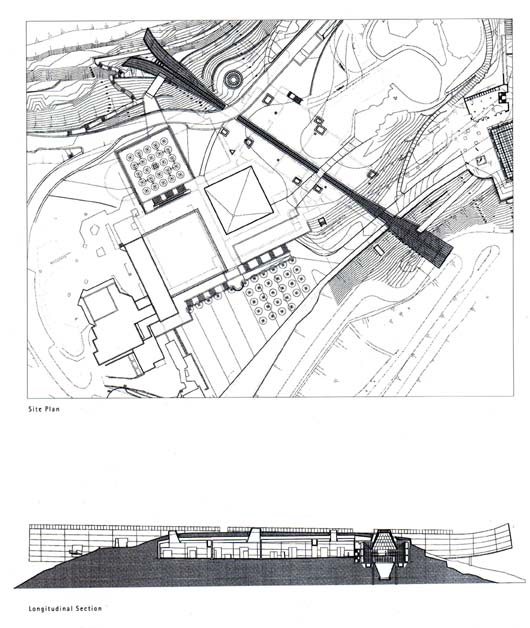 [Speaker Notes: Need to express sense of history/permanence
Natural manipulation
Ideas permeating space in monuments
Significance of human story – immortality
Discuss]
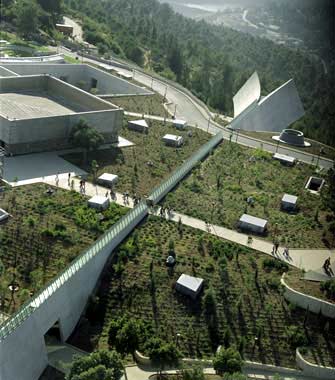 [Speaker Notes: Need to express sense of history/permanence
Natural manipulation
Ideas permeating space in monuments
Significance of human story – immortality
Discuss]
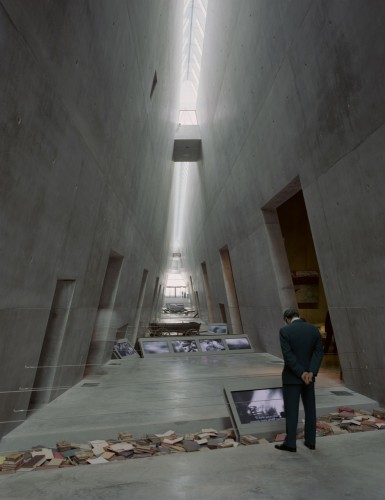 [Speaker Notes: Need to express sense of history/permanence
Natural manipulation
Ideas permeating space in monuments
Significance of human story – immortality
Discuss]
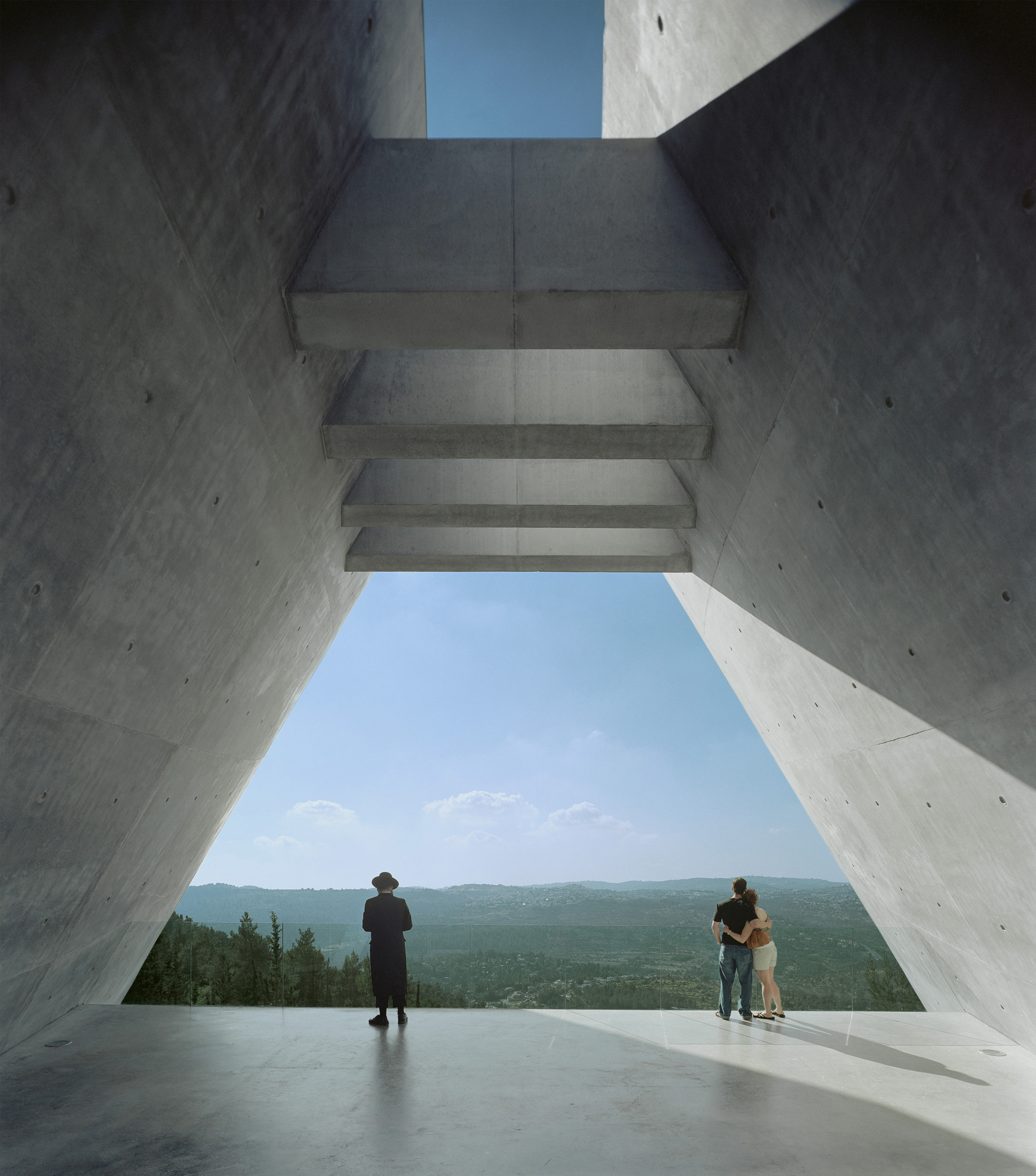 [Speaker Notes: Need to express sense of history/permanence
Natural manipulation
Ideas permeating space in monuments
Significance of human story – immortality
Discuss]
Defining our cultures
Rome Antics – David Macaulay
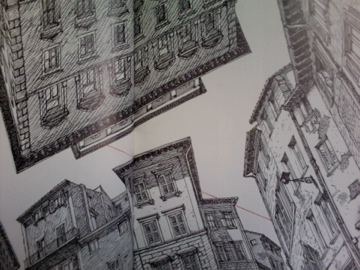 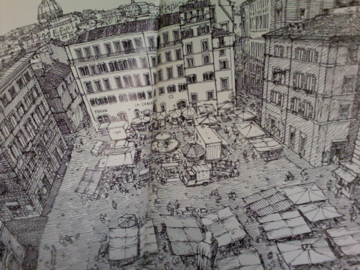 Questioning reality and definitions of art
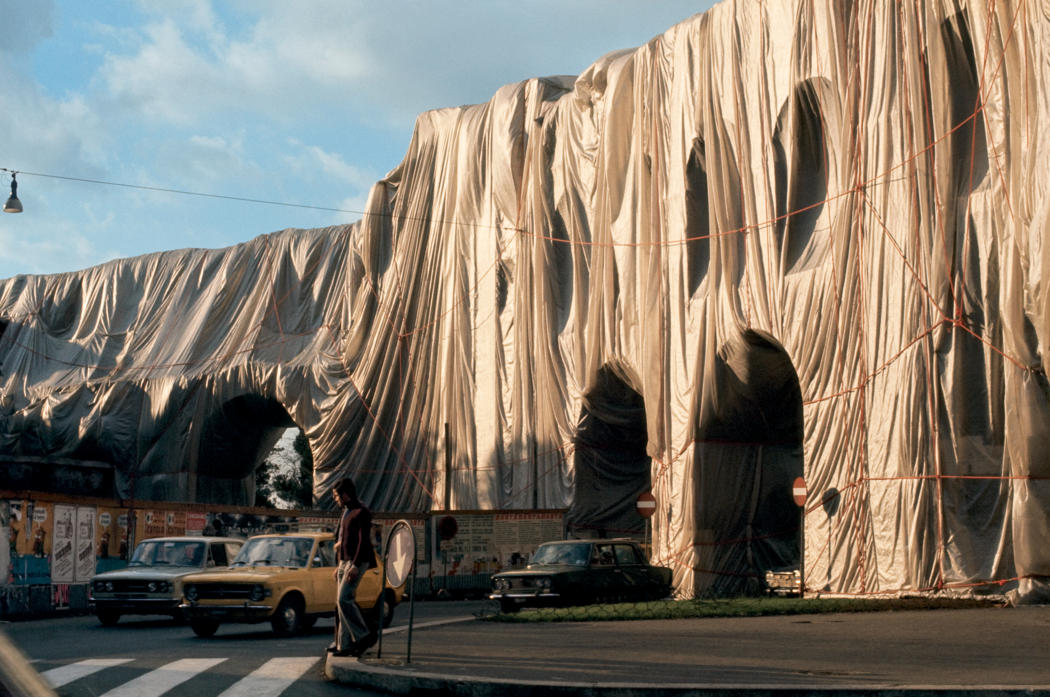 Christo and Jean Claude
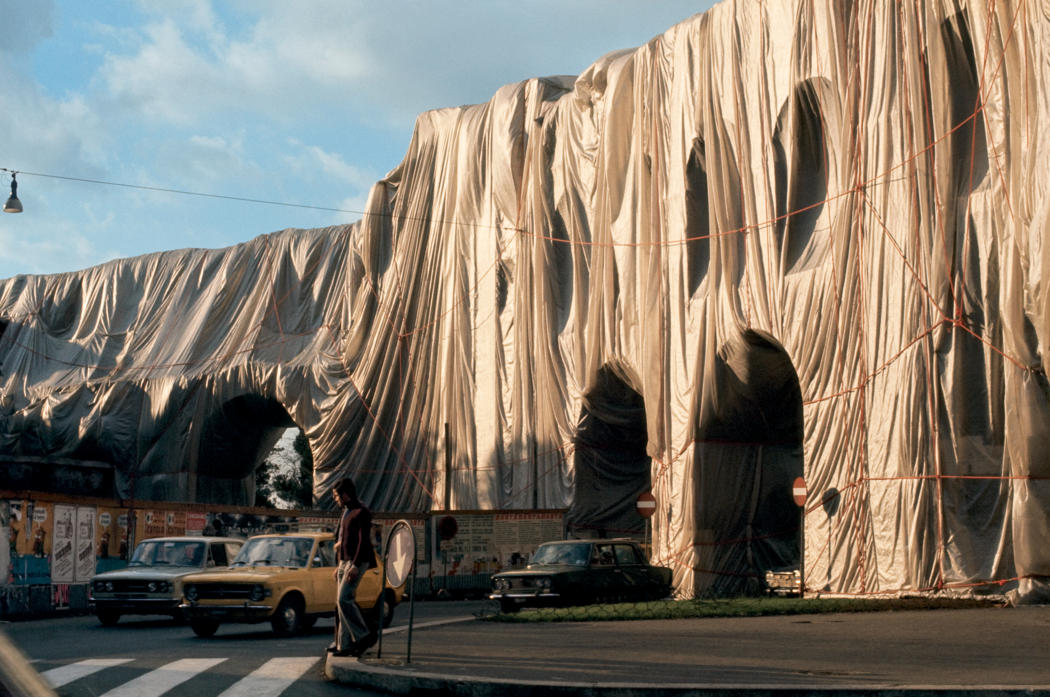 [Speaker Notes: Beyond the architecture
Need to express sense of history/permanence
Barriers and practicality
Significance of human story – immortality
Discuss]
Creating new spaces within the familiar
The Gates – Central Park
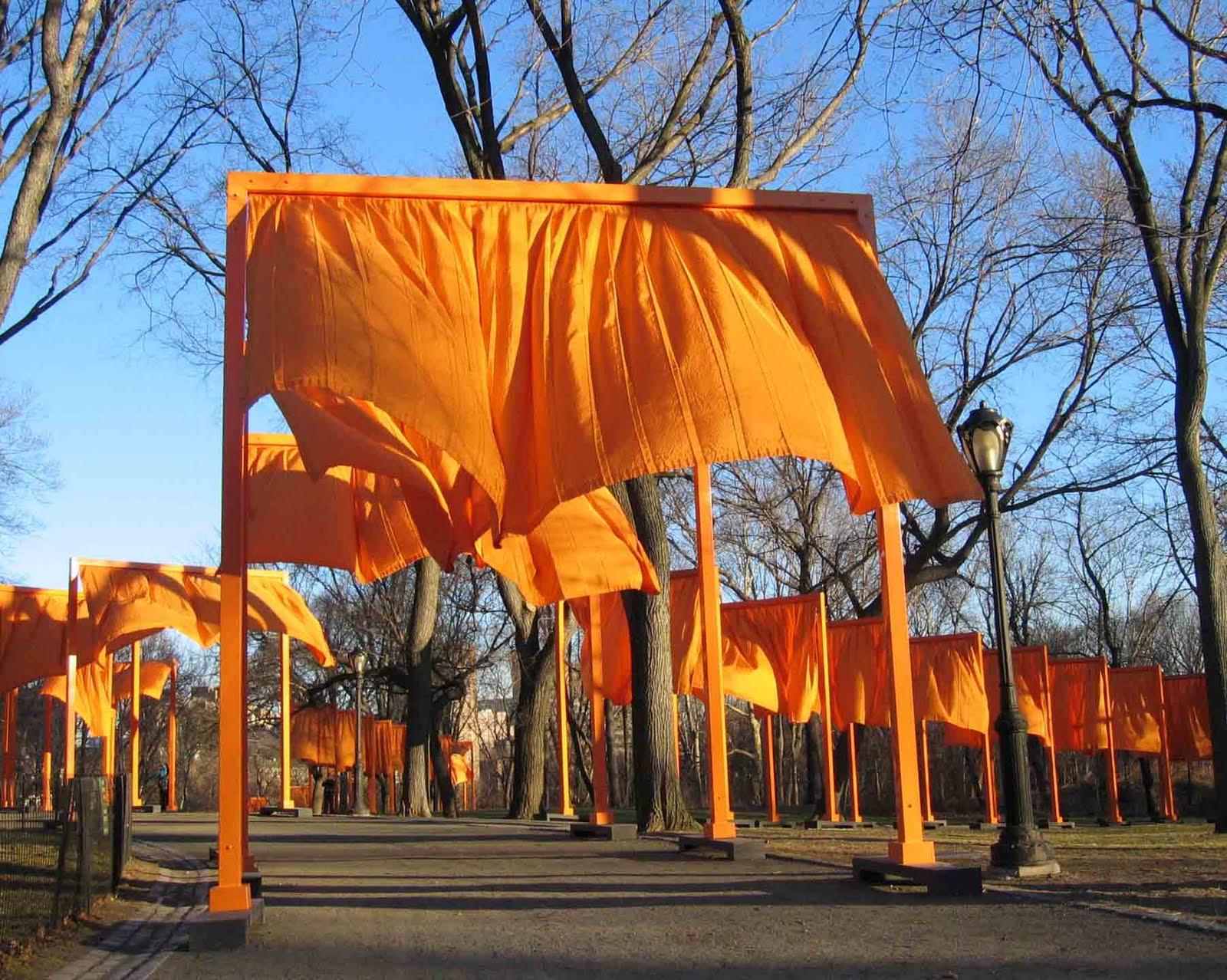 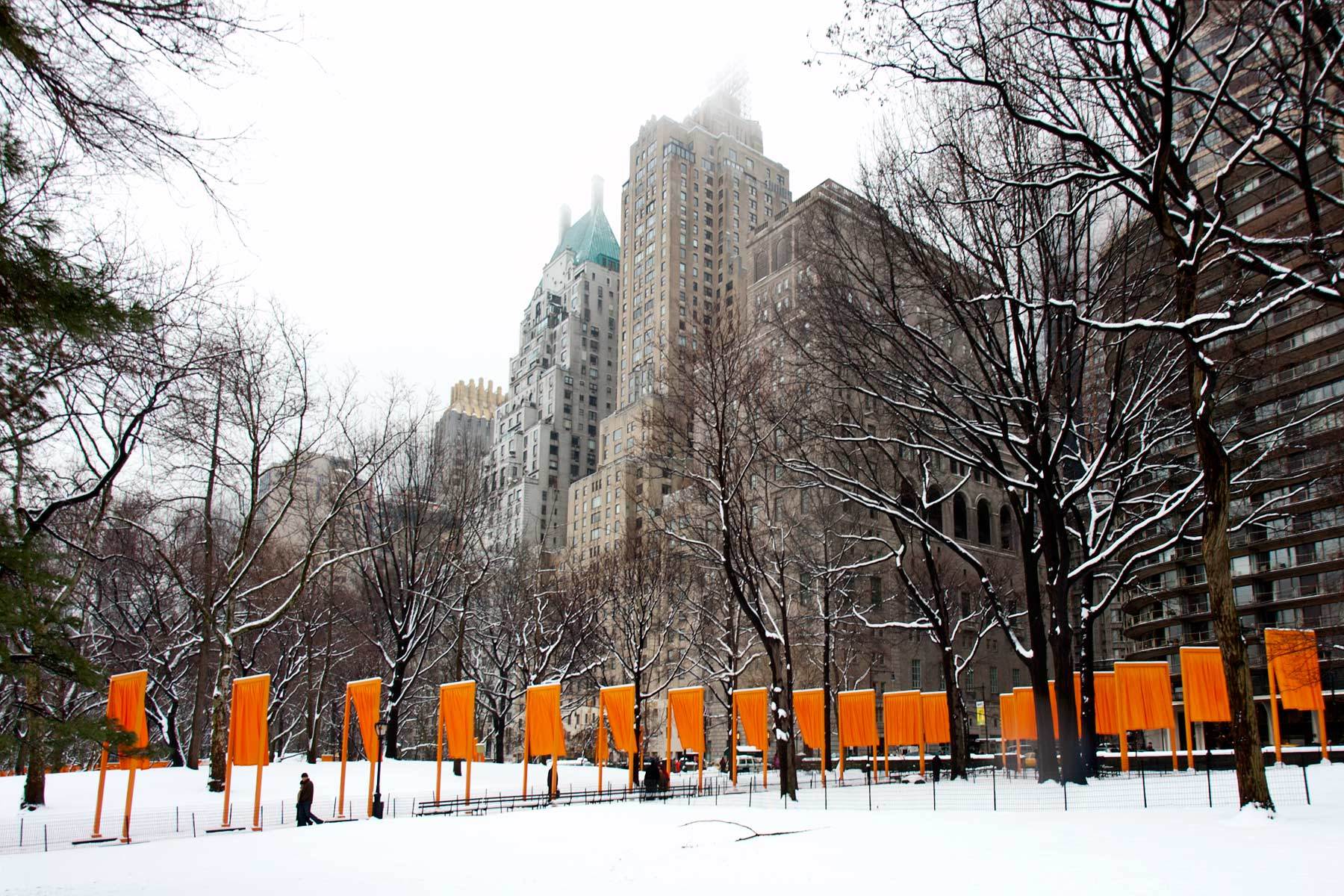 The Spiral Jetty by Robert Smithson
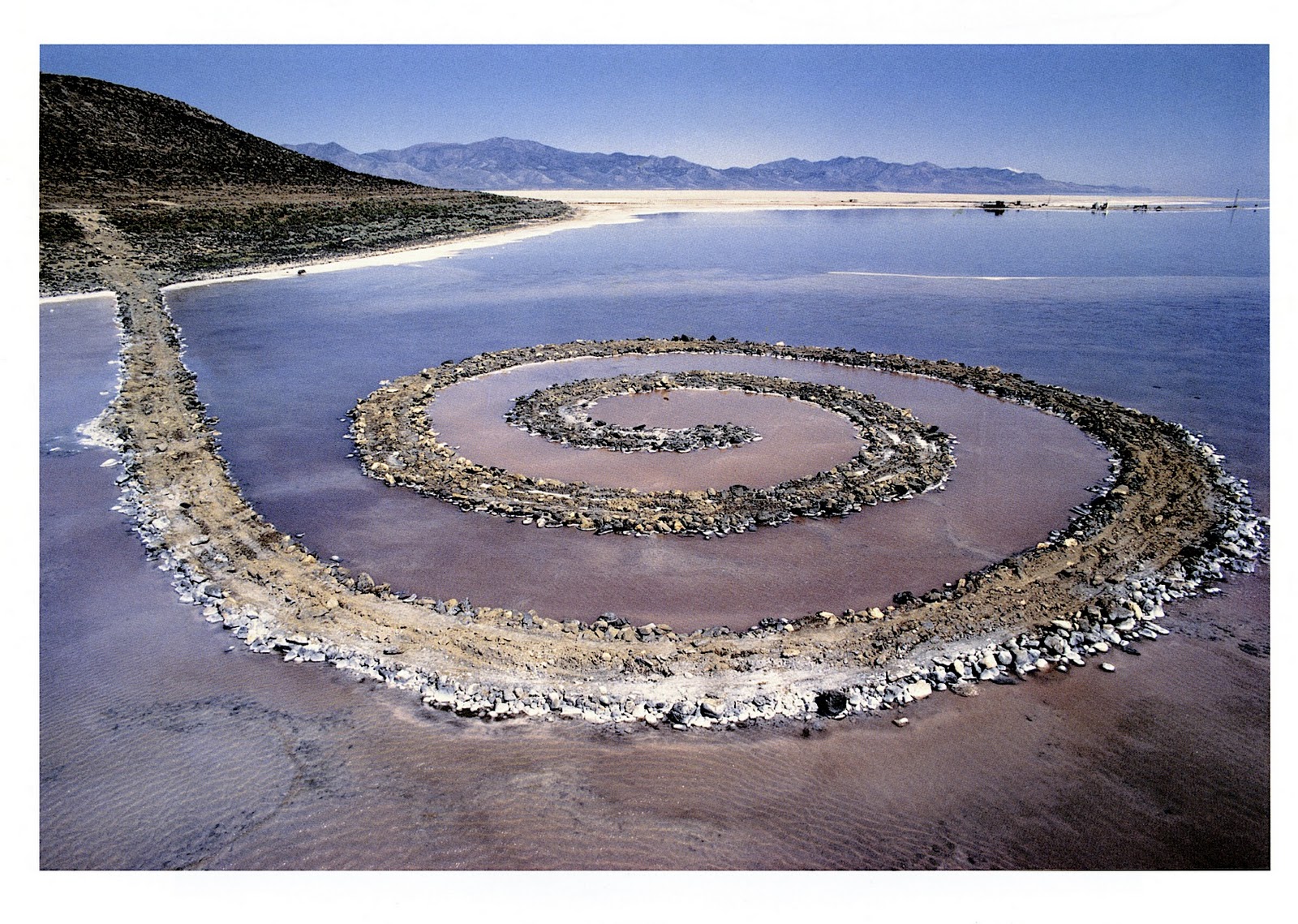 [Speaker Notes: Rozel Point, Great Salt Lake, Utah April 1970
Mud, precipitated salt crystals, rocks, water coil
1500’ long, 15’ wide
Barriers and practicality
Natural manipulation
Ideas permeating space in monuments]
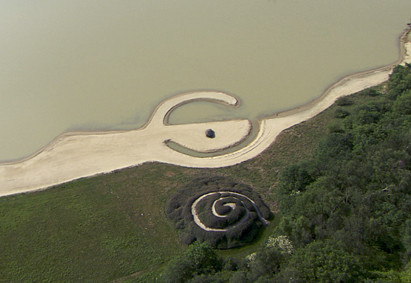 [Speaker Notes: Broken Circle/Spiral Hill]
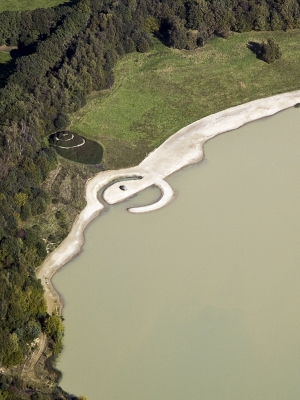 Broken Circle/Spiral Hill Robert Smithson
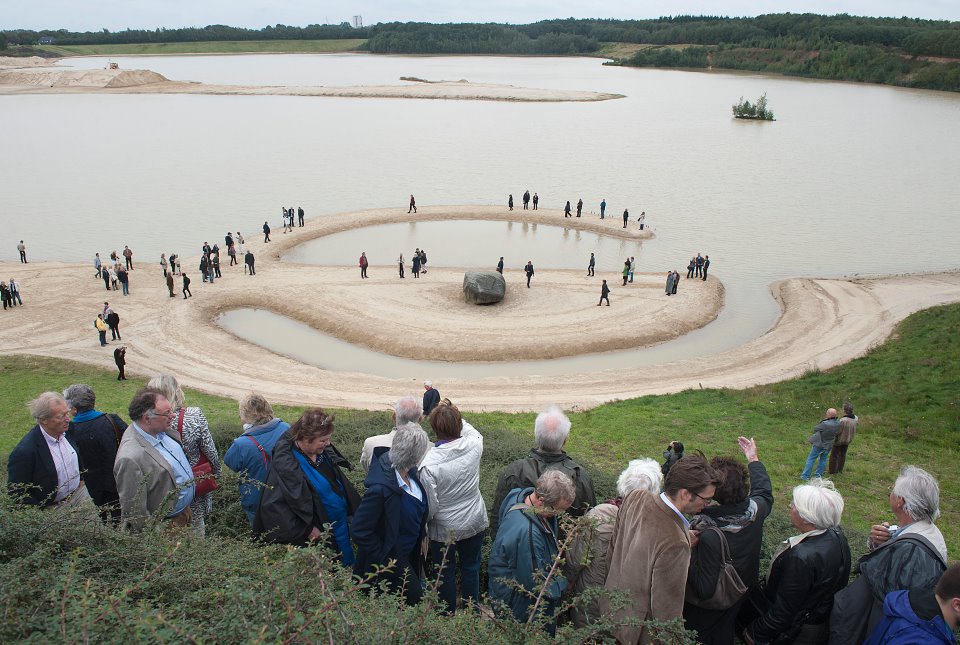 [Speaker Notes: Broken Circle/Spiral Hill
Emmen, The Netherlands]
Redirecting our cultures
Caves at Lascaux and Chauvet
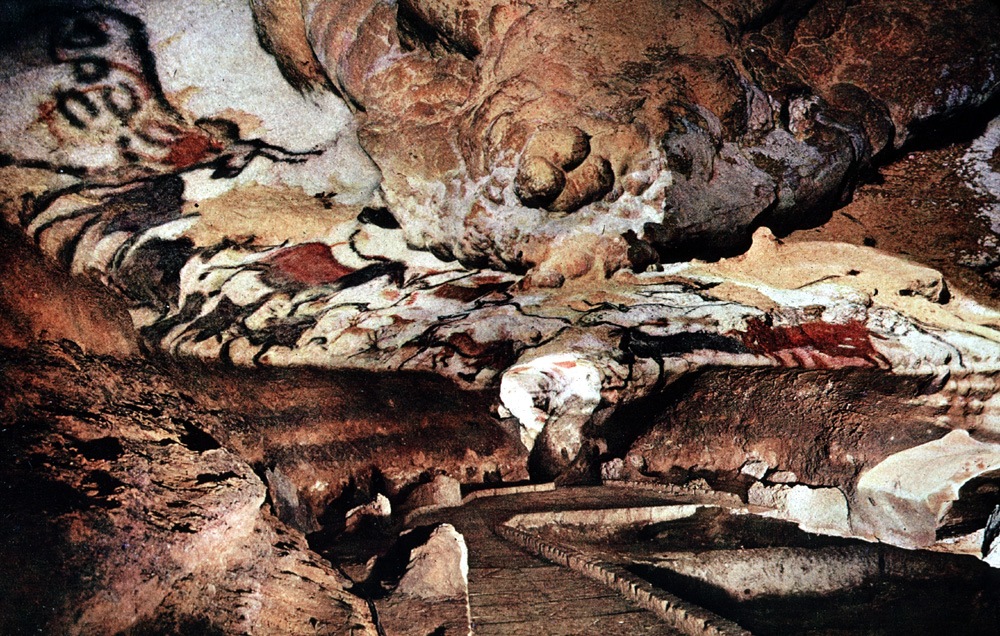 Redirecting our cultures
Caves at Lascaux and Chauvet
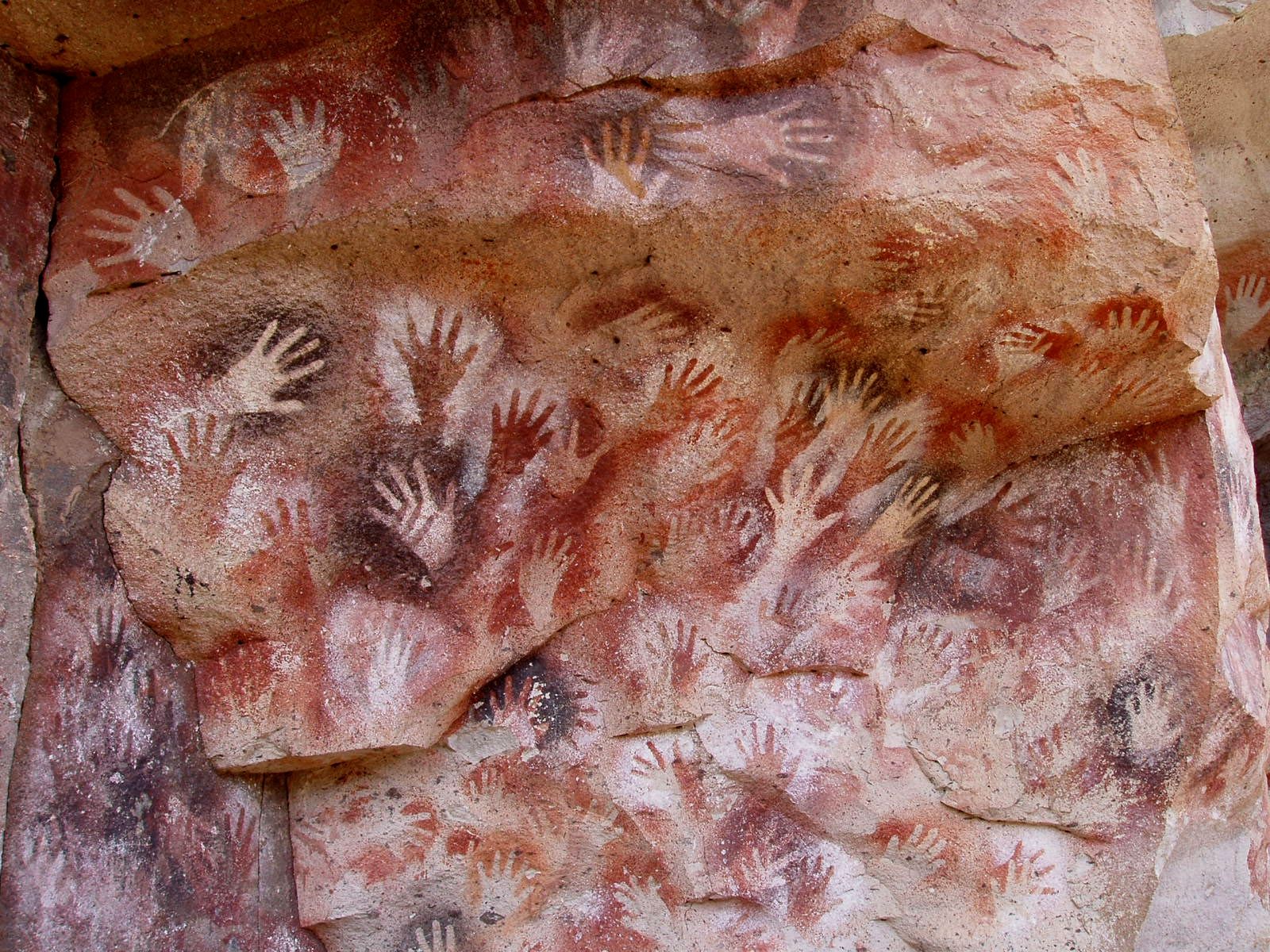 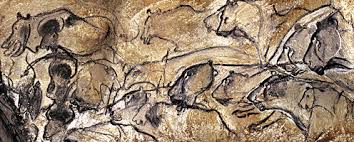 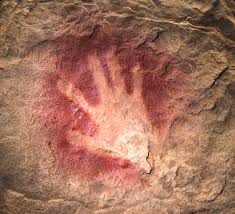 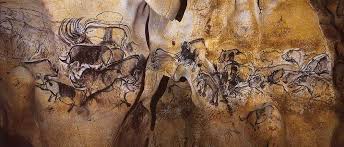 Maros-Pangkep Caves Indonesia
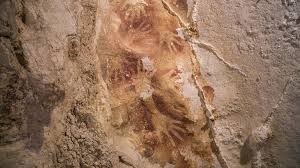 Creating Monuments
Claes Oldenburg & Cossje van Bruggen
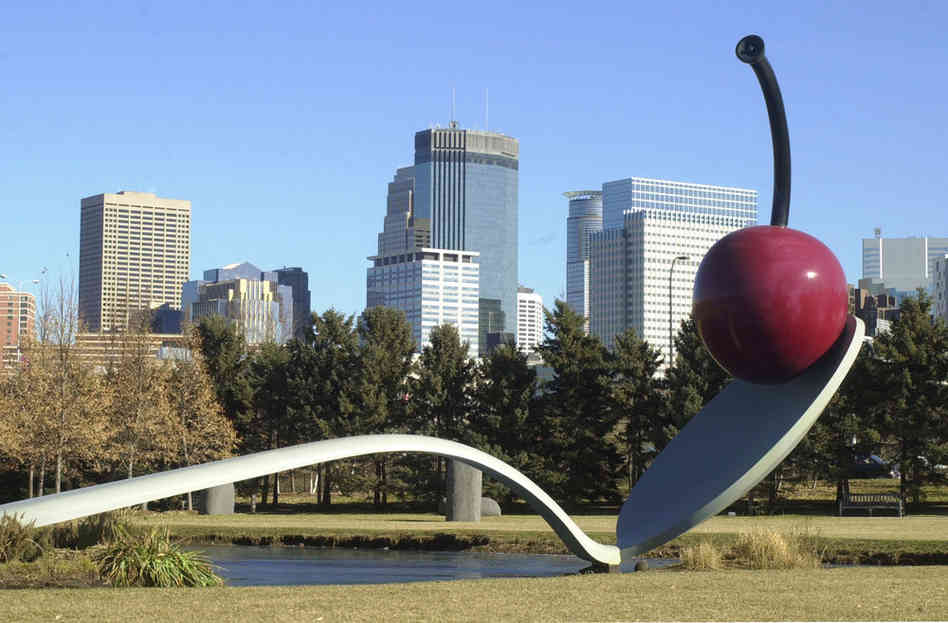 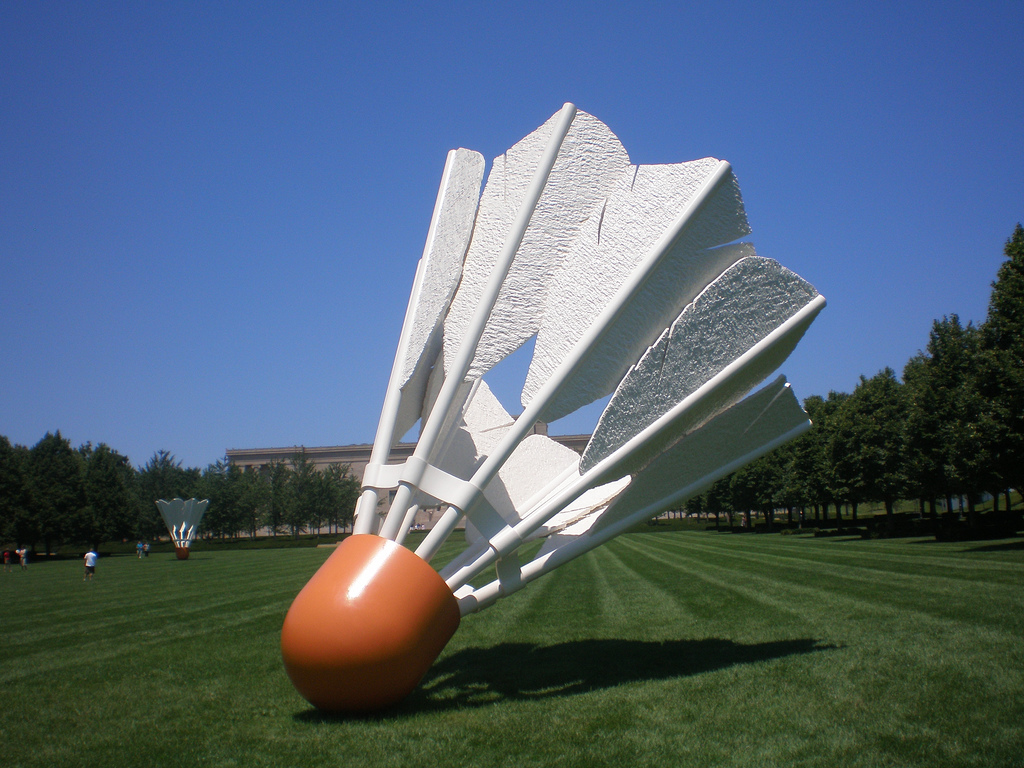 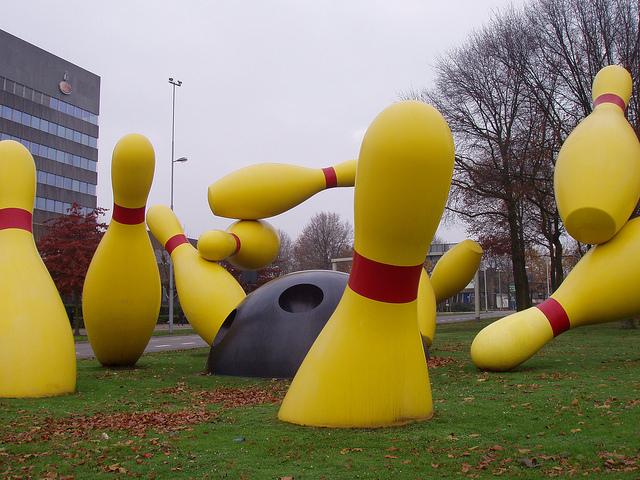 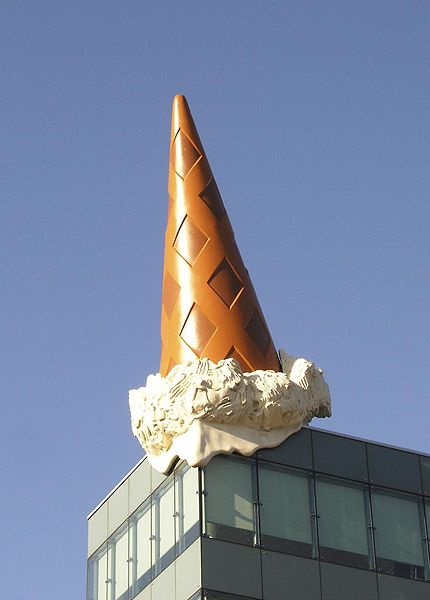 SPACE
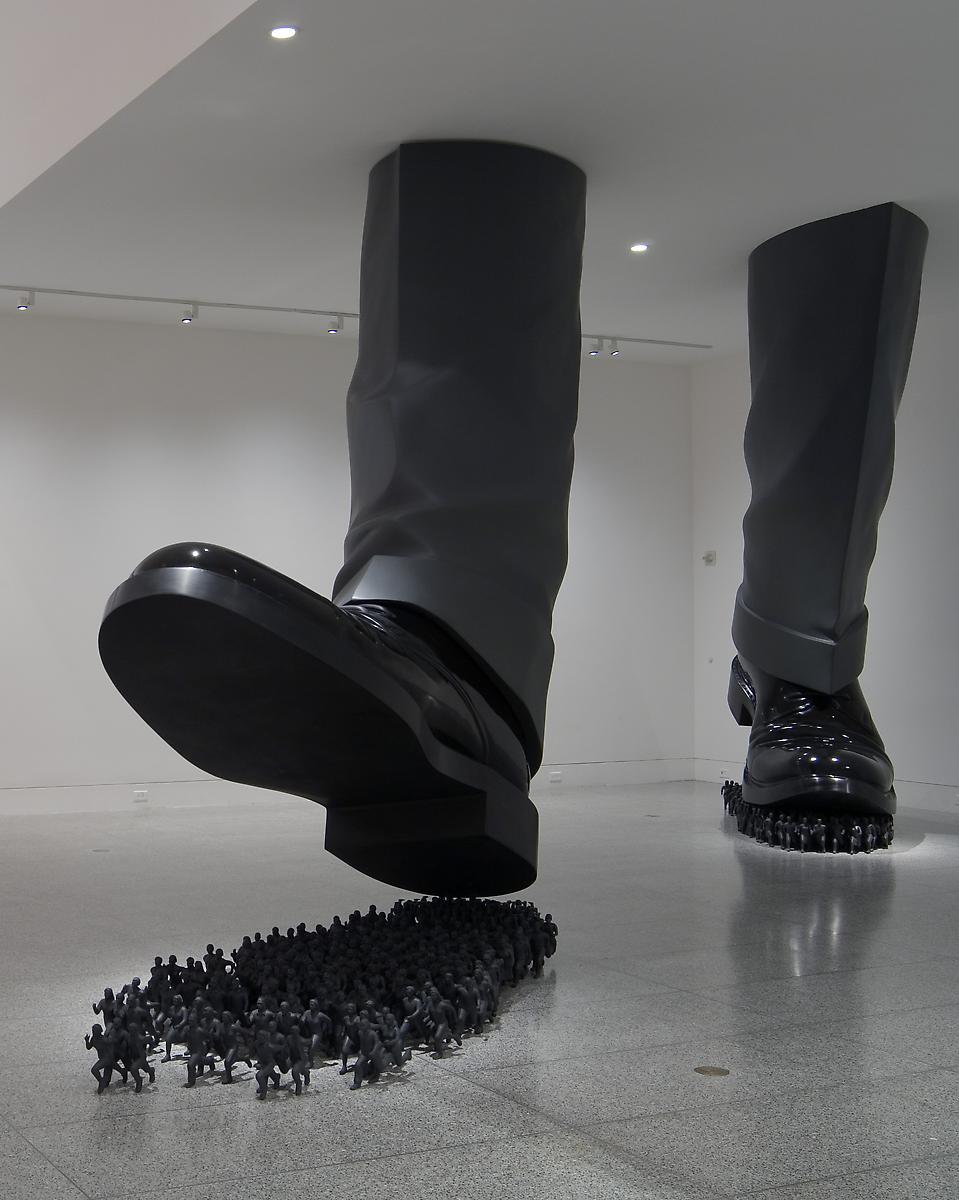 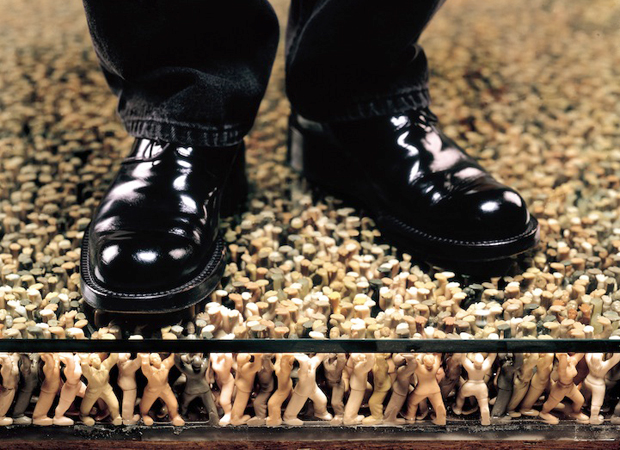 Do Ho Suh
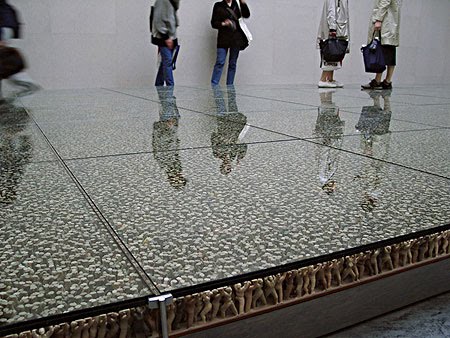 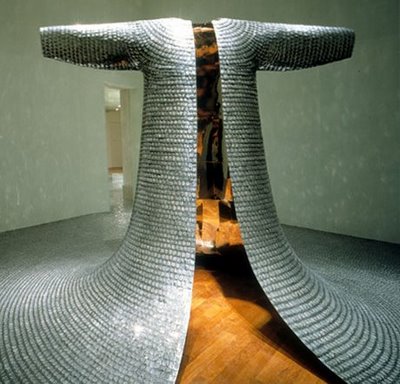 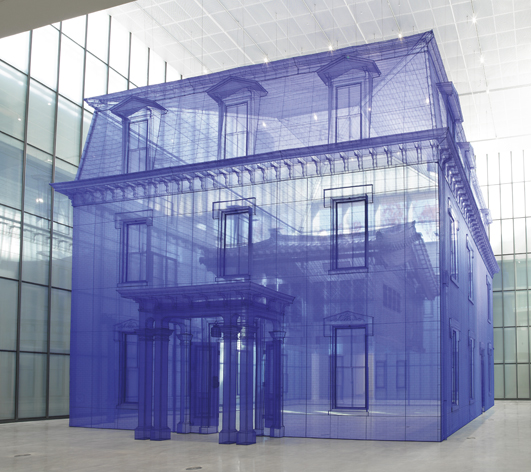 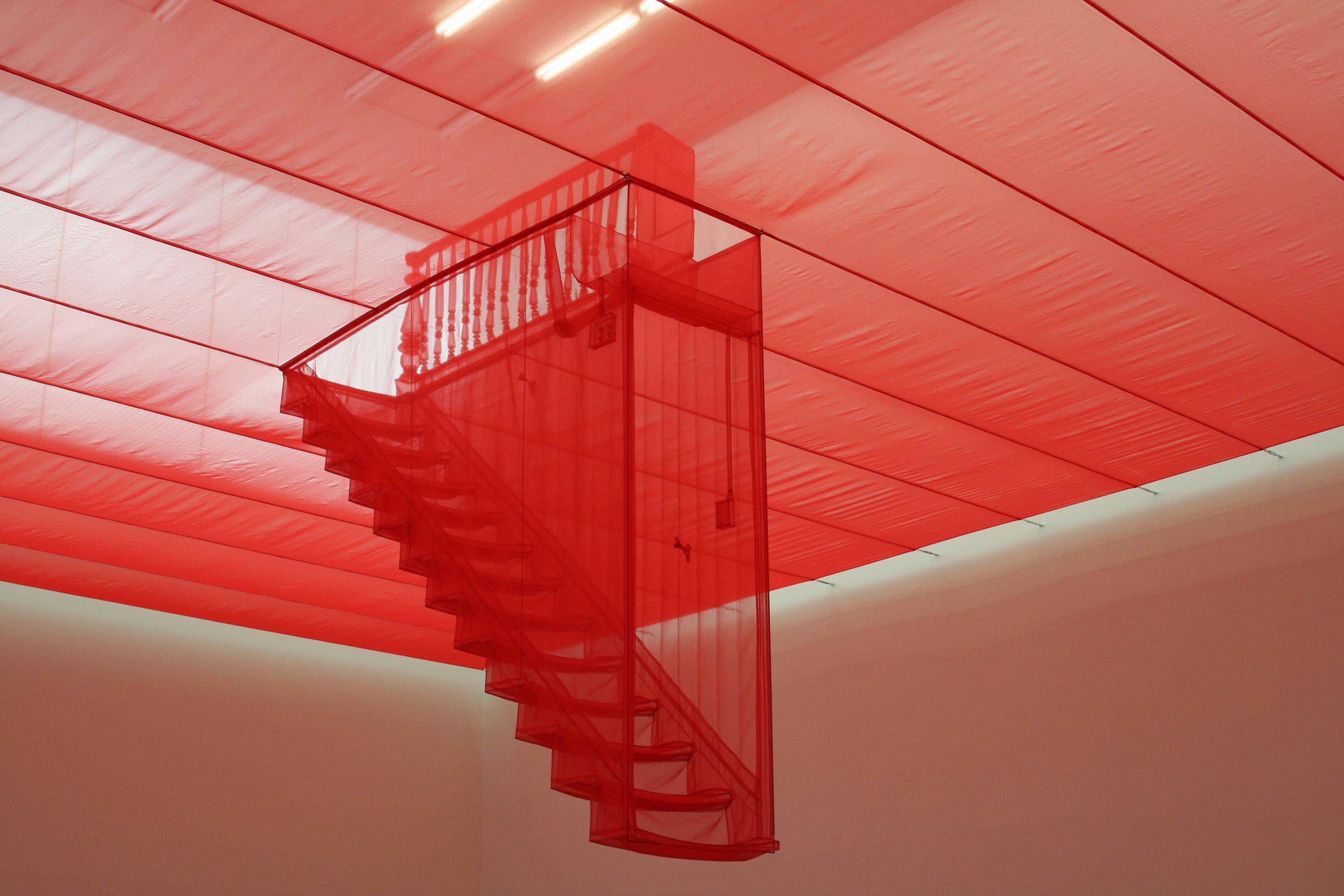 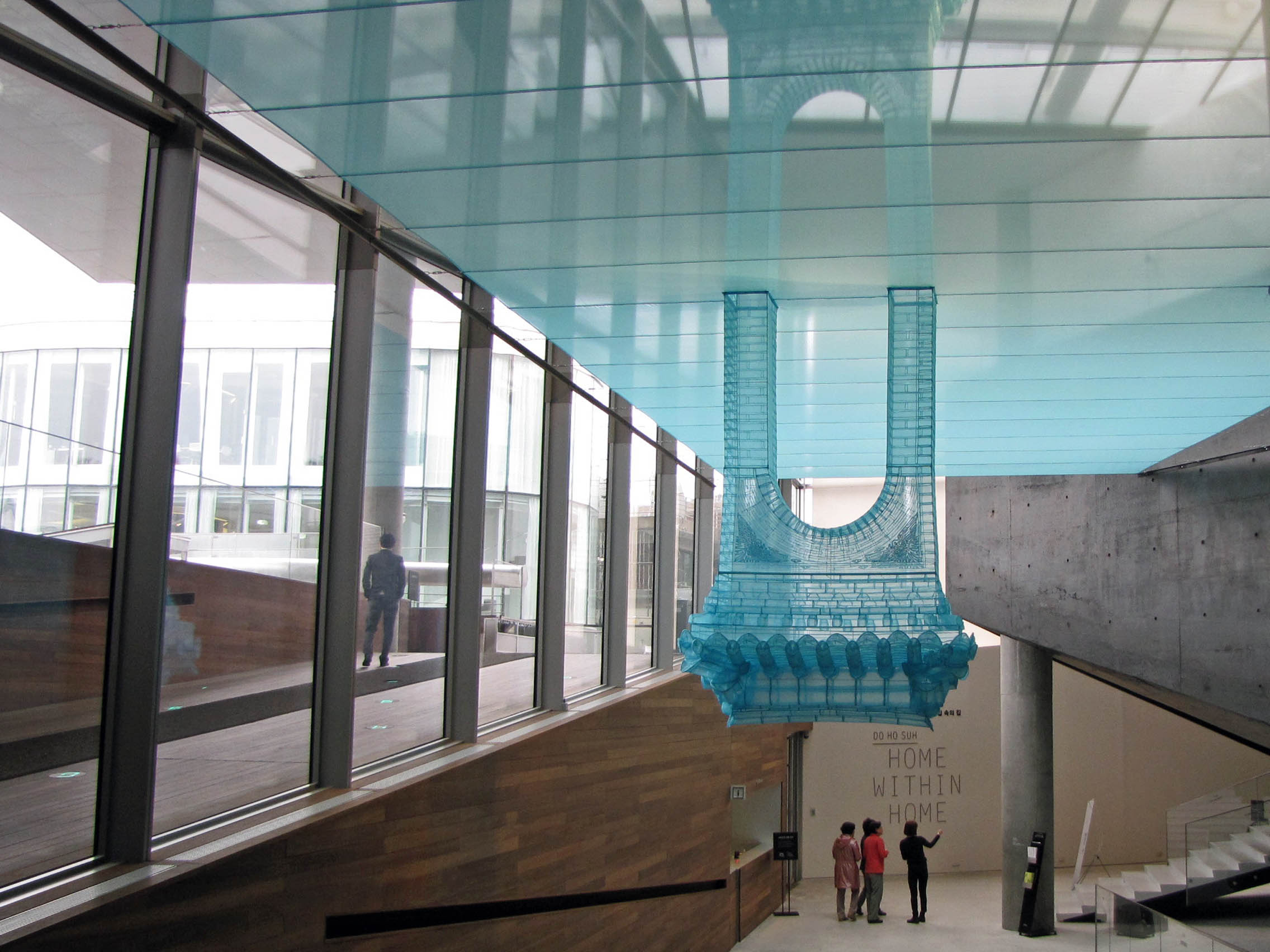 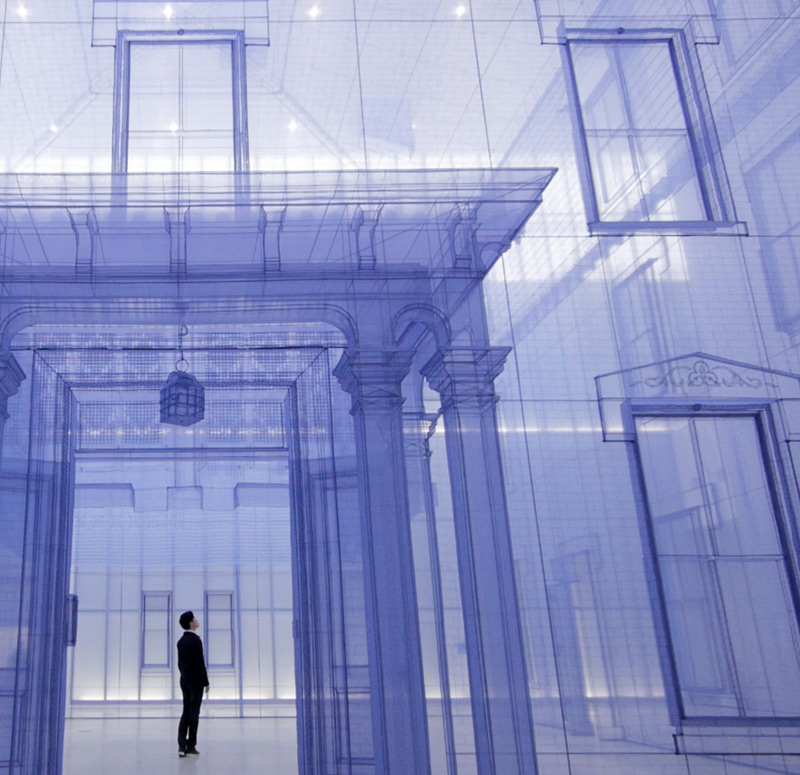 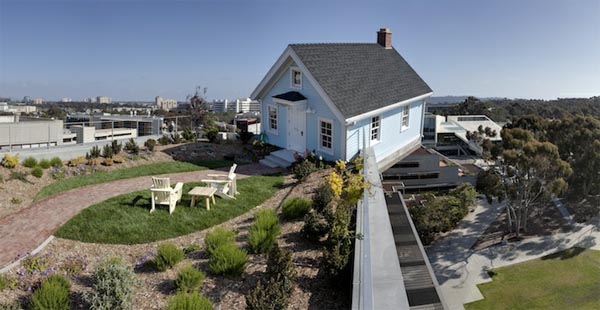 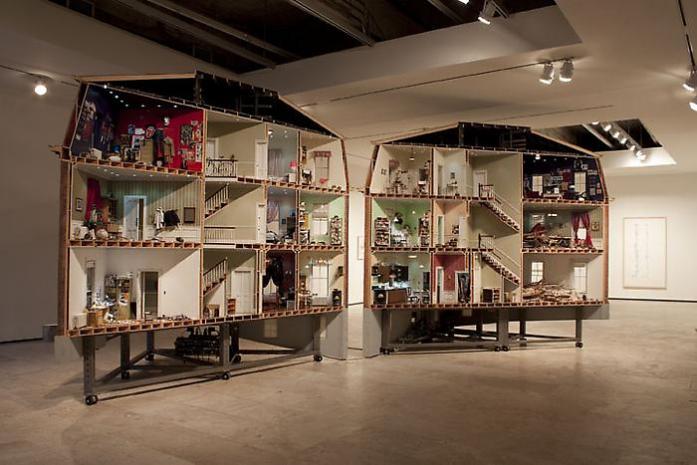 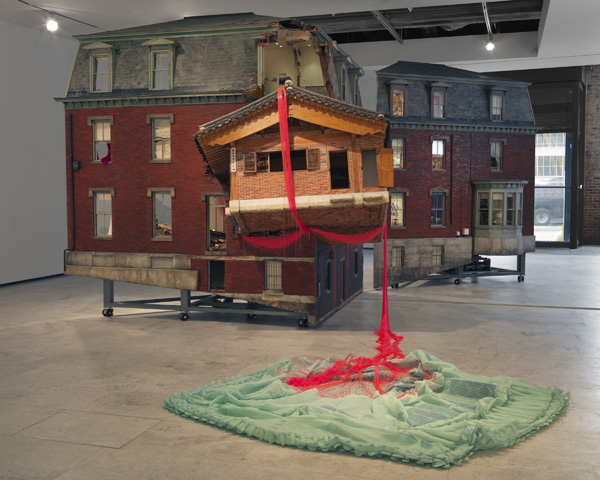 SPACE
Redefining our surroundings

Beyond the architecture
Barriers and practicality
Ideas permeating space in monuments
Significance of human story – immortality
Discuss
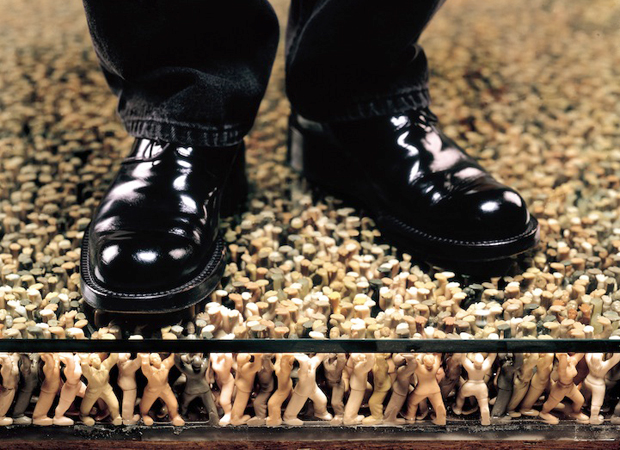 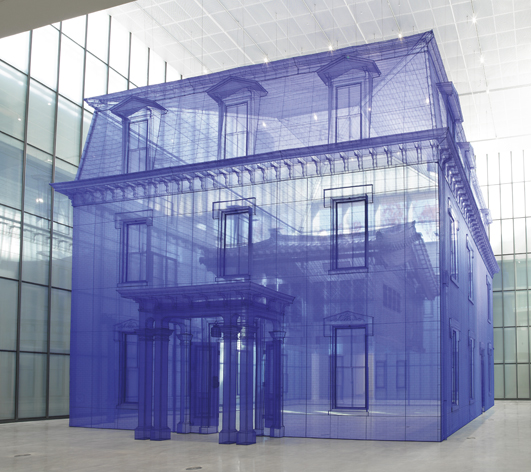 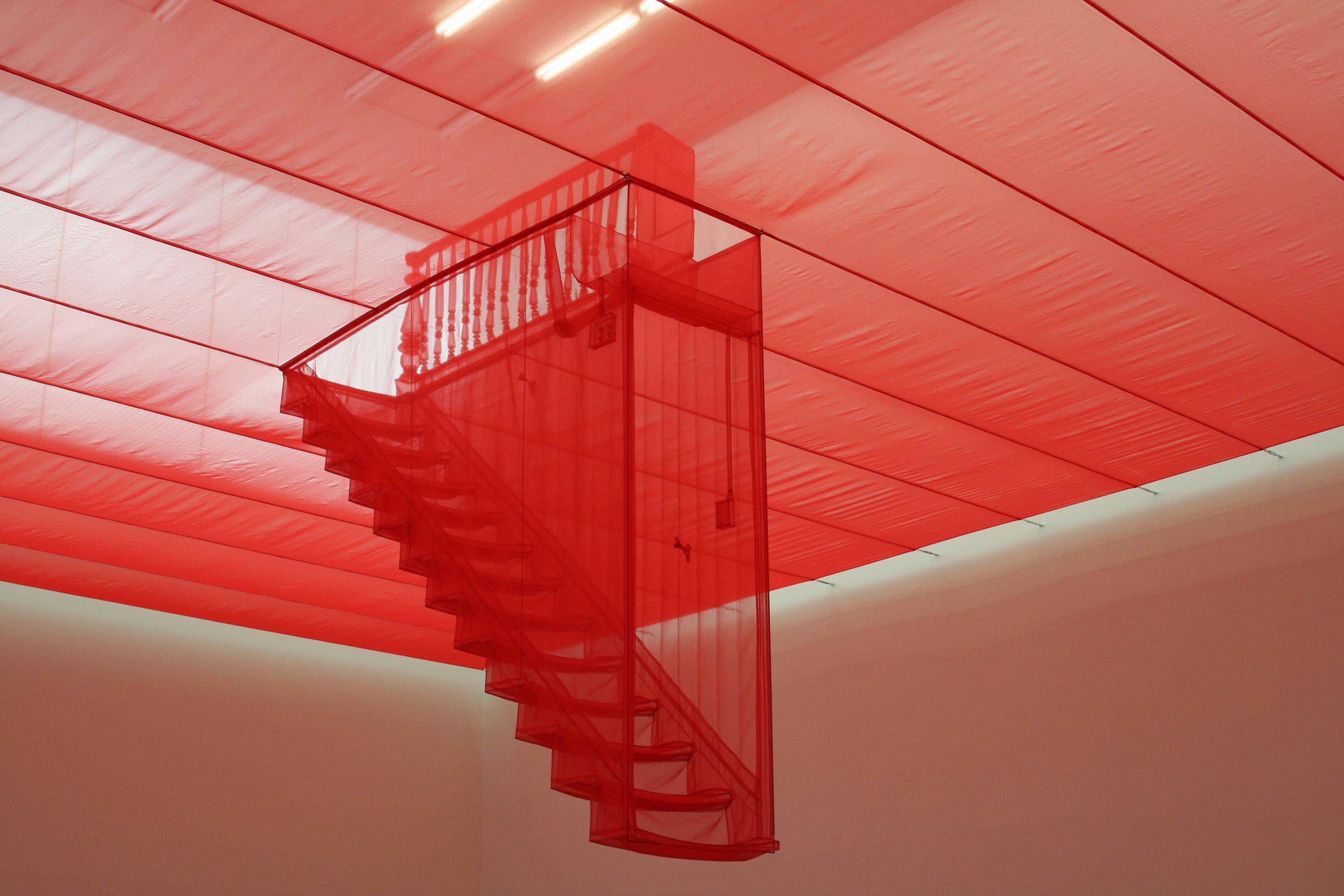 Manipulating spatial relations
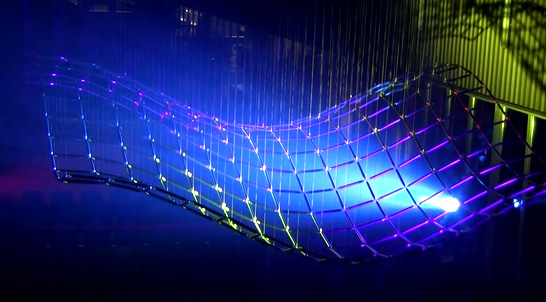 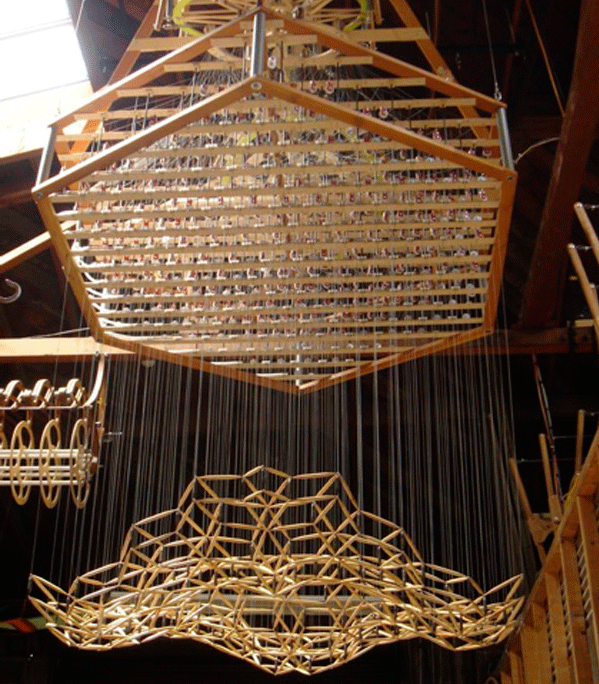 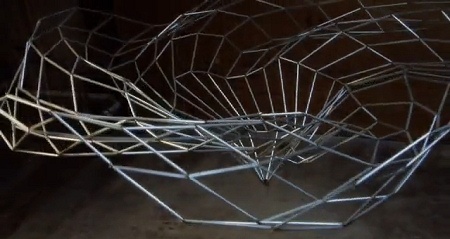 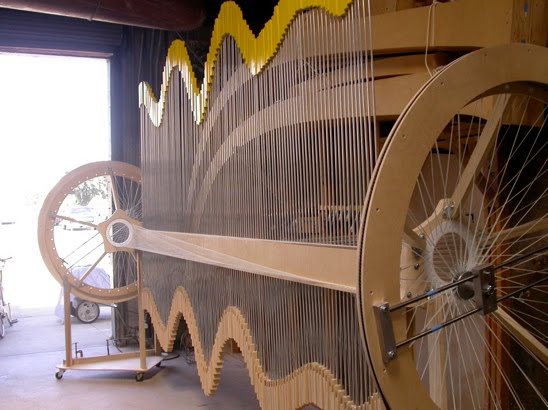 Reuben Margolin